Lessons from a Productive Interinstitutional Research Team
Writing is a Team Sport
Amanda Burbage, PhD & Peggy Gesing, PhD
Medical & Health Professions Education
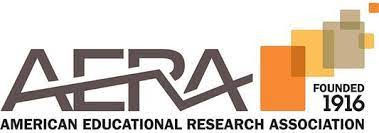 Division I – Education in the Professions
2
A Productive Team
Publications
Burbage, A. K., Jia, Y., & Hoang, T.T. (2023). The impact of Community of Inquiry presence and self-efficacy on favorability of sustained remote learning. BMC Medical Education. Vol. ahead-of-print No. ahead-of-print.
Jia, Y., Gesing, P., Jun, H.J., Burbage, A. K., Hoang, T.T., Kulo, V. Cestone, C., McBrian, S.B., & Tornwall, J. (2022). Exploring the impacts of learning modality changes: Validation of the Learning Modality Change Community of Inquiry and Self-Efficacy Scales. Education and Information Technologies, 28, 1763–1781. doi: 10.1007/s10639-022-11258-3
Conference Presentations
2 Roundtables & 1 Paper Session
Works in Progress
Team Science – Qualitative Analysis, Case Study Methods
Influence over Division I Committee Work
3
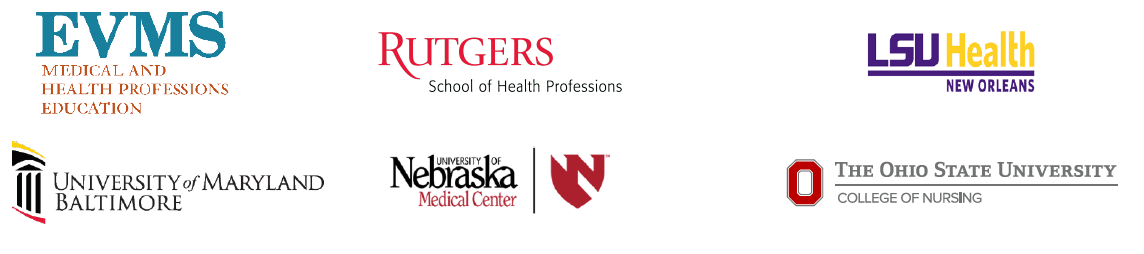 4
[Speaker Notes: Transdisciplinary research (TR) requires researchers from different disciplines to work jointly, using shared frameworks to identify & explore a problem (Rosenfield, 1992). This session will provide emerging & experienced scholars with a roadmap for designing & implementing TR projects that expand education knowledge beyond one discipline, impact policy & practices, & interrogate education as an equity-driver. This TR included 9 researchers from 6 US institutions.

Meta-analyses of published research studies have shown that research teams outpace solo authors in the production of knowledge (Wuchty et al., 2007). Because health professions education research problems are fundamentally interdisciplinary, exploration of research problems requires an interdisciplinary team (O’Sullivan et al., 2010).]
Team Leadership
Web of Inclusion & Distributed Leadership
Interprofessional HPE Dynamics
Balancing Team Decisions with Timelines
Develop Shared Interest
Begin IRB Early
5
[Speaker Notes: Team Leadership & Transdisciplinary Team Implications 
      Key Points:
The transdisciplinary research (TR) model requires researchers from different disciplines to work jointly, using shared frameworks to identify & explore a problem (Rosenfield, 1992).
Social interaction in TR facilitates learning by allowing researchers to explore a topic from multiple perspectives (Vygotsky, 1962).
Because of the interprofessional nature of Health Professions Education (HPE), it follows that interprofessional teams are needed to explore research problems.
TR teams require clear leadership structures that include distributed leadership.
Celebrating transdisciplinary teams: the value of differing institutional & disciplinary points of view 
Key Take-Aways: 
Researchers need to acknowledge their motivation for joining the team & identify roles best suited to their skills & goals.
Distributed leadership, documentation, & communication are key components to successful TR projects.
Decision making processes require team input & allow for final leadership decisions.
Shared interest & passion for the topic result in commitment to the end goal.

Navigating the IRB process - Insights from within & across Institutions 
Key Points:
For high-quality educational research, an Institutional Review Board (IRB) ensures that the research is conducted in a responsible & ethical manner as well as complies with institutional policies & federal laws (DHH, 2011; 2015).
In multi-site studies, navigating the process of IRB review within & across institutions can be complex & create novel challenges for a transdisciplinary research team (Cobb et al., 2019; Grady, 2015).
The burden of conducting multiple, duplicative ethics reviews by several IRBs in multi-site studies has been known as a major barrier in multi-institutional research (Kano et al., 2015; Musoba et al., 2014).
Despite the increasing needs for transdisciplinary research & the value of multi-site studies in health professions education, there is limited knowledge regarding the IRB process.
 
Key Take-Aways: 
Extensive knowledge of the institution’s IRB guidelines, process, requirements, & challenges is essential to prepare the IRB applications & to oversee the process. 
IRB application forms & required documents in collaborating institutions may vary.  
Researchers should communicate responsibilities & IRB requirements with the Human Research Protections Office & make sure to deliver to other research team members to foster understanding & compliance with the requirements. 
Ethnical responsibilities continue beyond IRB approval. Researchers need to be cautious of any potential violations & to maintain scholarly integrity throughout the whole process.]
Collaborative Writing
Team Strengths, Opportunities, and Mindsets
Hold Process Loosely and Expectations Tightly
Backwards Design for Team Goals
Messy, Iterative, but Productive
Authorship Order (APA Scorecard)
6
[Speaker Notes: Writing is a Team Sport
Key Points:
Collaborative writing (CW) relies on coordination & communication of diverse ideas to accomplish key writing tasks such as planning, drafting, revising, & submission (Gimenez & Thondlana, 2012) & to produce a cohesive message written in one voice (Lowry et al., 2004).
CW requires negotiation around logistical, emotional, & cognitive processes; still, through conflicts arising from the negotiations, personal writing skills & the final written products are improved (Ens et al., 2011).
CW can be a democratizing agent in the academy, particularly for marginalized groups. CW writers should be involved in thinking about the text, not only in writing it. Despite its benefits, CW can be time consuming, & present challenges in finding the unified voice of a text (Sandberg & Ibarra Rojas, 2021).
Key Take-Aways:
CWs must have a mindset to embrace both the benefits & challenges of the process. Anticipating only benefits is short sighted but anticipating only problems may close someone off to new experiences & opportunities. Regular self-reflection, group-process check-ins, &commitment to conflict resolution is useful.
CWs take advantage of group experience, therefore a diverse group is valuable. Finding ways that every member can meaningfully contribute is worth the time investment up front. 
Explicate leader(s) responsible for logistics, communications, & respectful encouragement/accountability for participation/deadlines. Secure group buy-in for these roles & leaders. Select roles important for your research project – starter, finisher, editor, SME, graphic designer, etc.
Choose processes that work for most members – meeting scheduling, electronic files, cloud storage, citation managers, synchronous vs. asynchronous work, etc. Periodically check processes & be willing to adjust as needed. 

Result: The results of the analysis indicate collaborative writing is a democratizing agent in which self-evaluation and honesty are the foundations of productivity. CW can be a democratizing agent in the academy, particularly for marginalized groups (Sandberg & Ibarra Rojas, 2021). In this CW experience, which included members who identify as women, women of color, and international scholars, we embraced these democratic notions. Each team member shared decisions about project direction and conducted self-evaluation to determine authorship and fully engaged in honest conversations which propelled us forward. CW writers should be involved in thinking about the text, not only in writing it (Sandberg & Ibarra Rojas, 2021).  In our case, all members were involved from the inception of the idea and team leaders made space for each member to substantially contribute, to concept development and writing segments of final products. Assigned roles in the team clarified responsibilities (Yilmaz et al., 2022). The team leader initiated meetings, drafted agendas, shared recordings, and managed deadlines. The editor identified gaps and errors when drafting the IRB, instrument, and manuscript products. Despite its benefits, CW can be time consuming, and present challenges in finding the unified voice of a text (Sandberg & Ibarra Rojas, 2021). Many team members on this project struggled with time demands; however, these challenges were typically expressed and met with empathy by other members. In most cases where one team member needed to adjust their workload, another team member fulfilled the need. To facilitate CW, we implemented recommended strategies (Yimaz et al., 2022). Our team met monthly virtually to brainstorm, decide, and assign responsibilities. OneNote and OneDrive were used to collaborate. The team did not collectively use one citation manager, but an individual author used one to organize and prepare citations, and another author performed a final check for accuracy of references. 
The CW resulted in one published paper, two papers under review with peer reviewed journals, and four conference presentations. This gives our qualitative results on process analysis added value.]
Lessons from a Productive Interinstitutional Research Team
Writing is a Team Sport
Amanda Burbage, PhD & Peggy Gesing, PhD
Medical & Health Professions Education